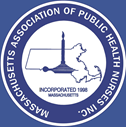 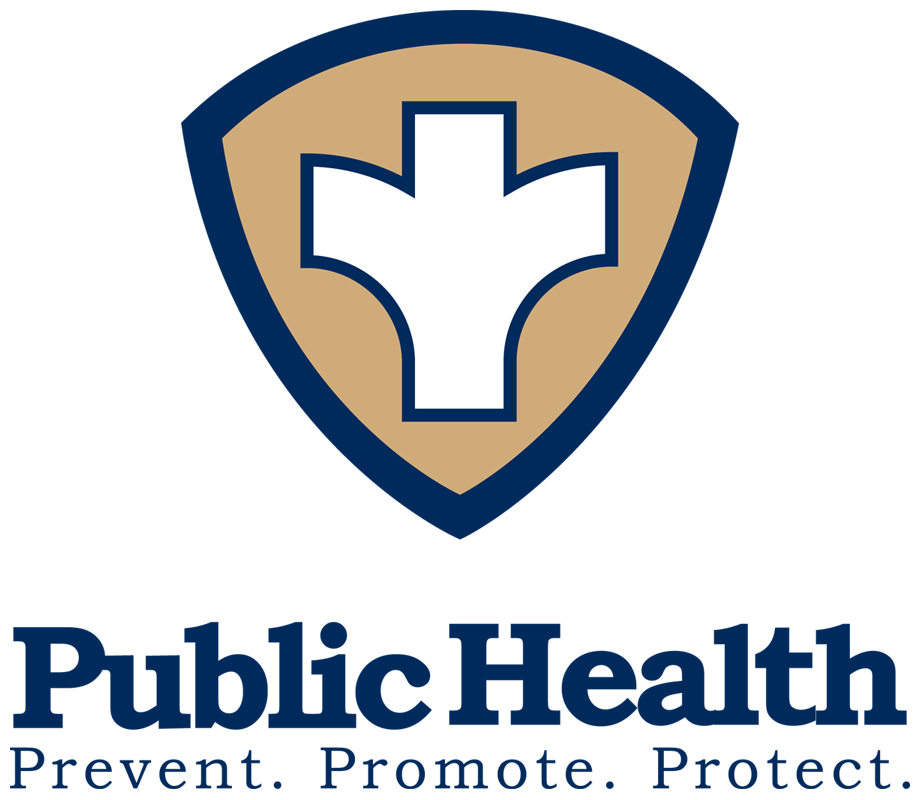 2012 MAPHN Informatics Survey
June 15, 2012
DATA COLLECTION
INTRODUCTION
TECHNOLOGY  COMPETENCY
THE RESULTS
TECHNOLOGY EXPERIENCE
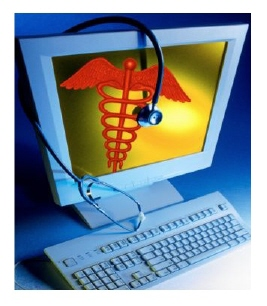 It is crucial that public health nurses have access to the latest scientific information to assist in the delivery of high quality care for their patient populations. With advancements in technology constantly changing, MAPHN wanted to assess Massachusetts public health nurses’ access to Information Technology (IT) hardware/software and services, and assess their ability to use these items.  By conducting this survey, MAPHN hopes to promote the advancement of IT competency in the public health nursing workforce by assessing gaps and offering relevant IT education.
EDUCATIONAL NEEDS
THE SURVEY
The MAPHN Informatics Committee developed and administered an online survey using Survey Monkey.
The purpose of this IT survey is to determine the skill levels and ability of Massachusetts Public Health Nurses to adapt information technology into practice settings.
The goal is to identify technology gaps in the Massachusetts public health nursing workforce and increase competency levels in public health information technology by offering education.
Survey results are based on the responses of 107 MAPHN Members, a response rate of 56%.
MAVEN  EXPERIENCE
CONCLUSIONS
ADDITIONAL INSTRUCTION
The level of technology competency is perceived to be generally high.  
Nearly all members use the Internet as a source of information for work. 
Most have had experience using online surveys, webinars, and continuing education (CE) courses.  
80% expressed moderate to high interest in increasing their proficiency.  
Interestingly, most members prefer instruction in the form of in-person group training to webinars and CE courses.
Electronic data management dominated members’ need for more instruction.  Applications most requested for instruction included:
Microsoft Excel
Microsoft Powerpoint
Microsoft Publisher
Microsoft Access
Picture Manager
MAVEN Usage
73% online, most are using the Epi/Imm Program
86% of those online perceive themselves as competent         to proficient
57% expressed interest in receiving more MAVEN education
ACKNOWLEDGEMENTS
Many thanks to the MAPHN Informatics Committee:

Deb Chaulk, MS, RN, PHCNS-BC
Joyce Cheng, RN, BSN, MSN
AnneMarie Fleming, RN, BSN
Glynnis LaRosa RN, BSN, MPH, CPHQ
Leila Mercer, RN, BSN, MSNс
Katie Reilly RN, BSN, MPH
Kaydee Schmidt, RN, MS, MPH
Charlotte Stepanian, MSN, RN-BC
MASSACHUSETTS ASSOCIATION OF PUBLIC HEALTH NURSES                   www.maphn.org